NETCONF
Выполнила: Юмадилова Анжела
Группа: К4113с
Определение
NETCONF - это протокол управления сетью, который использует механизм простого удаленного вызова процедур (RPC) для взаимодействия с сетевыми устройствами. Он разработан для работы с протоколом Simple Network Management Protocol (SNMP) и использует формат кодирования данных Extensible Markup Language (XML). 

NETCONF в контексте SDN (Software-Defined Networking) обычно рассматривается как южный API, который передаёт инструкции и политики от контроллера SDN к сетевым агентам, таким как коммутаторы и маршрутизаторы. Это связано с тем, что NETCONF может поддерживать мультибрендовые среды. 
Таким образом, NETCONF обеспечивает программный интерфейс для настройки и мониторинга сетевых устройств.
Архитектура
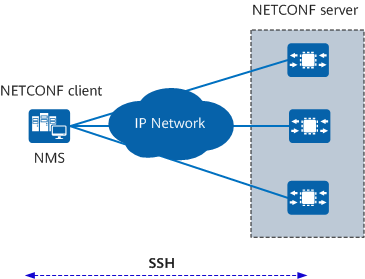 Создание сеанса
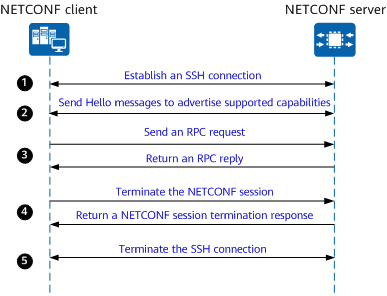 Платформа протокола
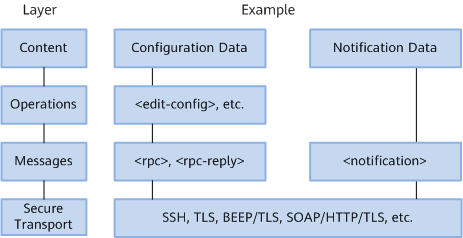 Базовые операции
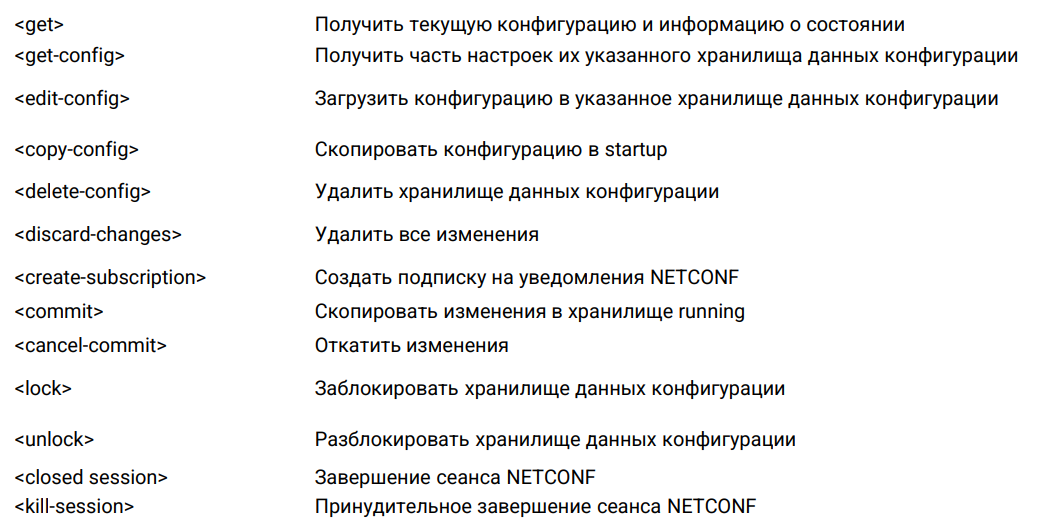 Хранилища данных конфигурации
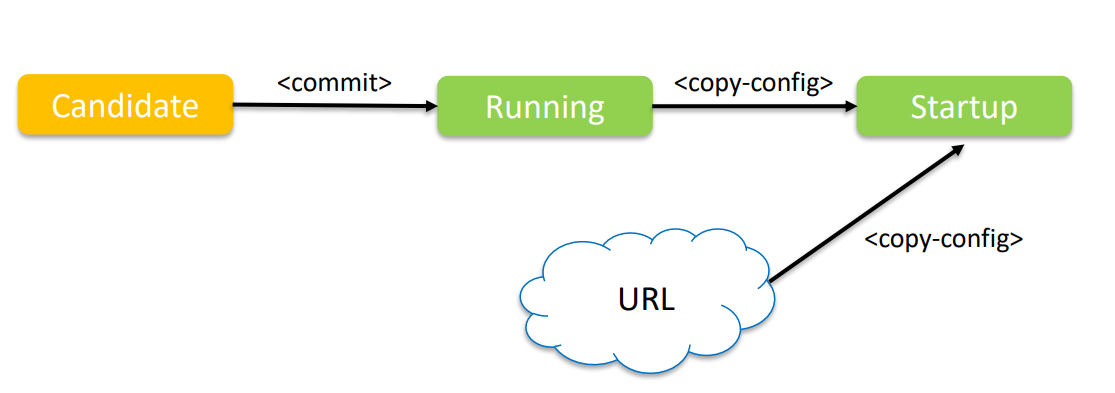 Спасибоза внимание!
Выполнила: Юмадилова Анжела
Группа: К4113с